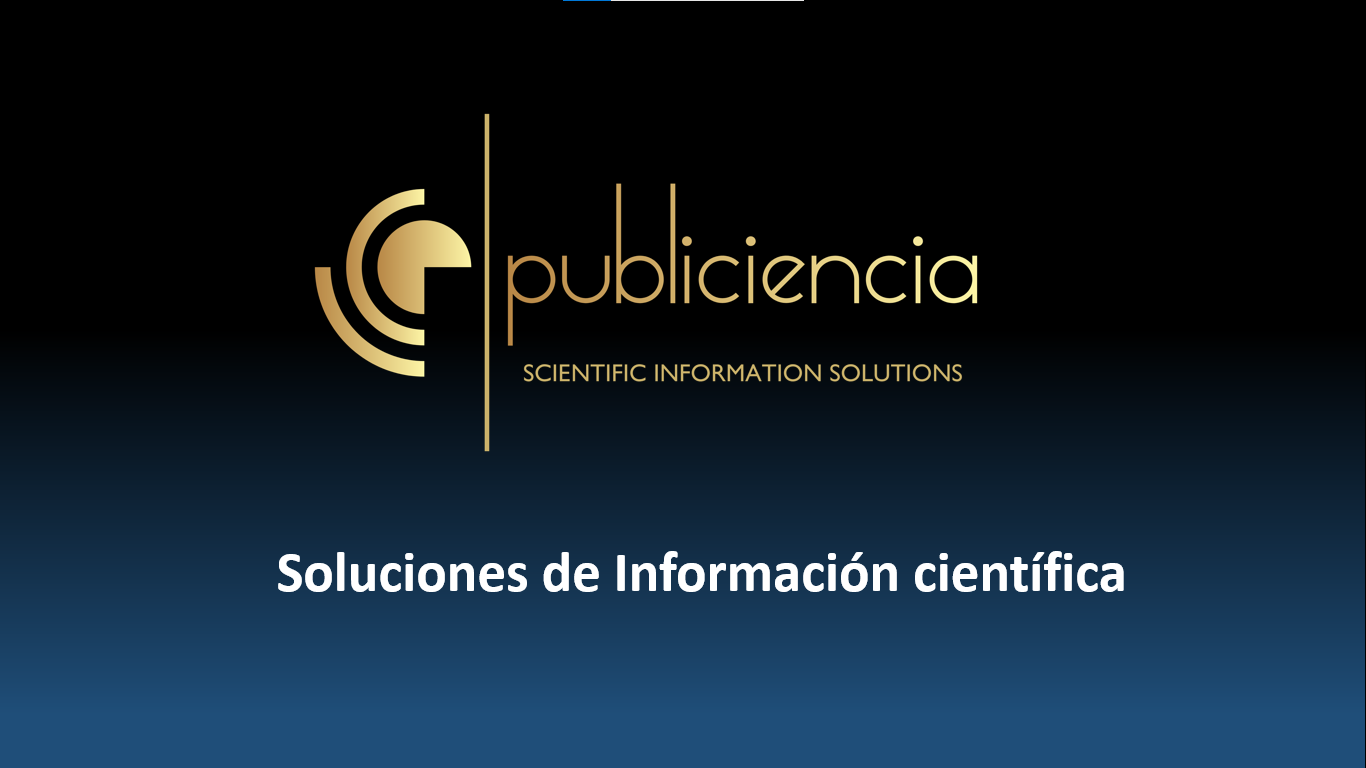 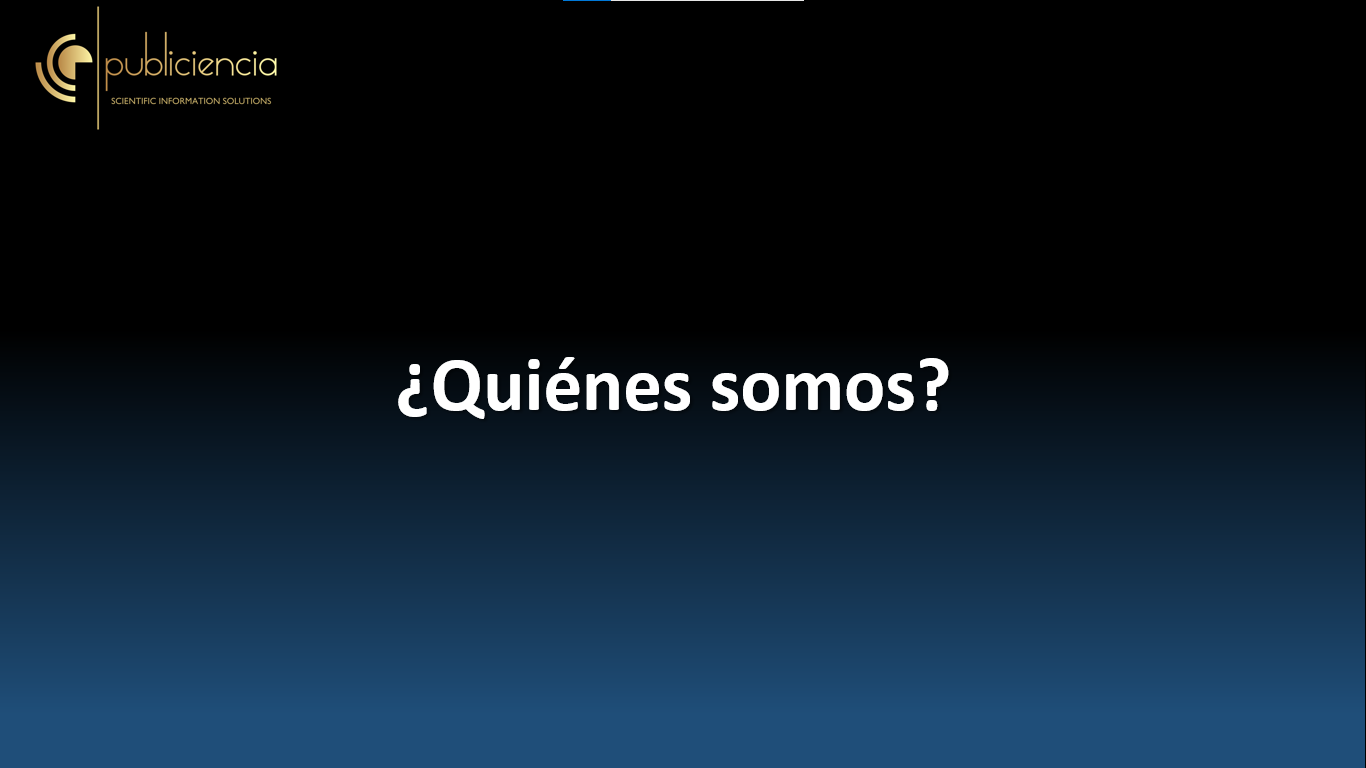 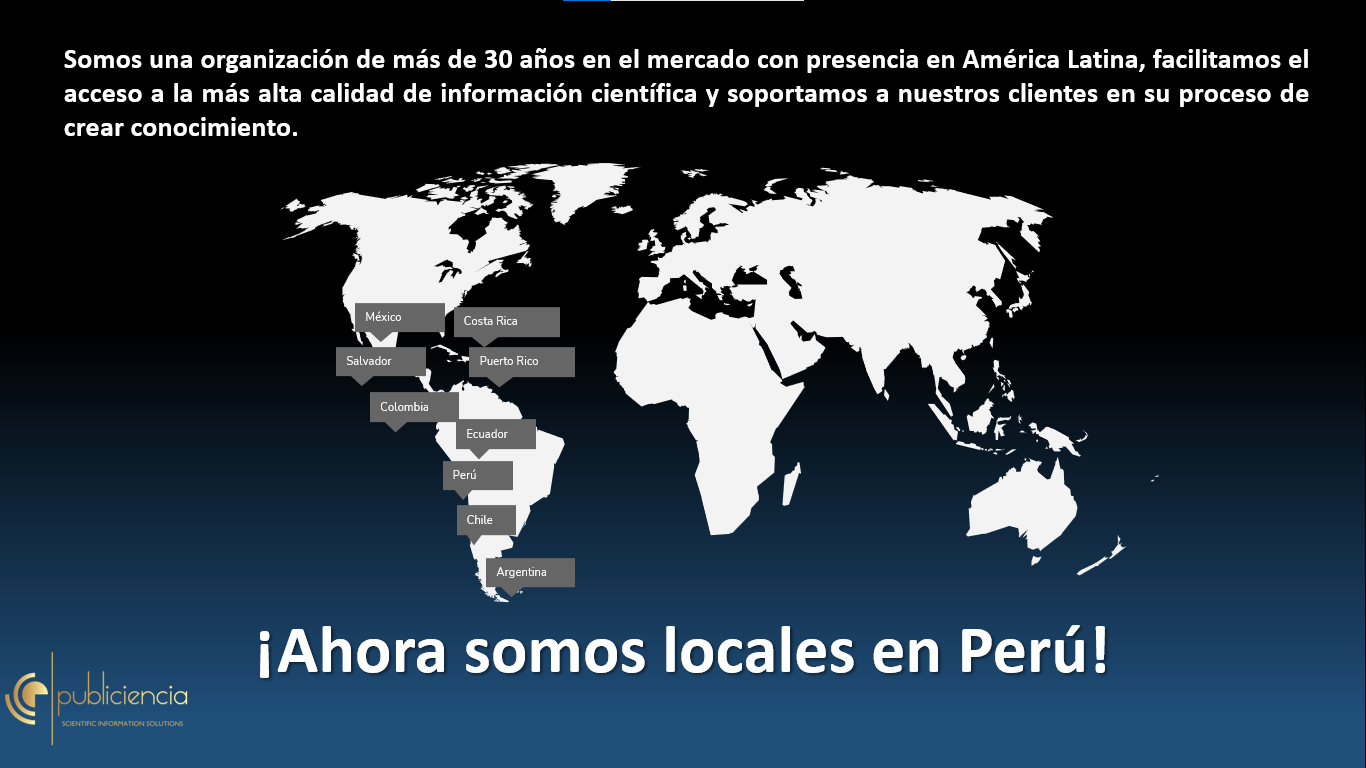 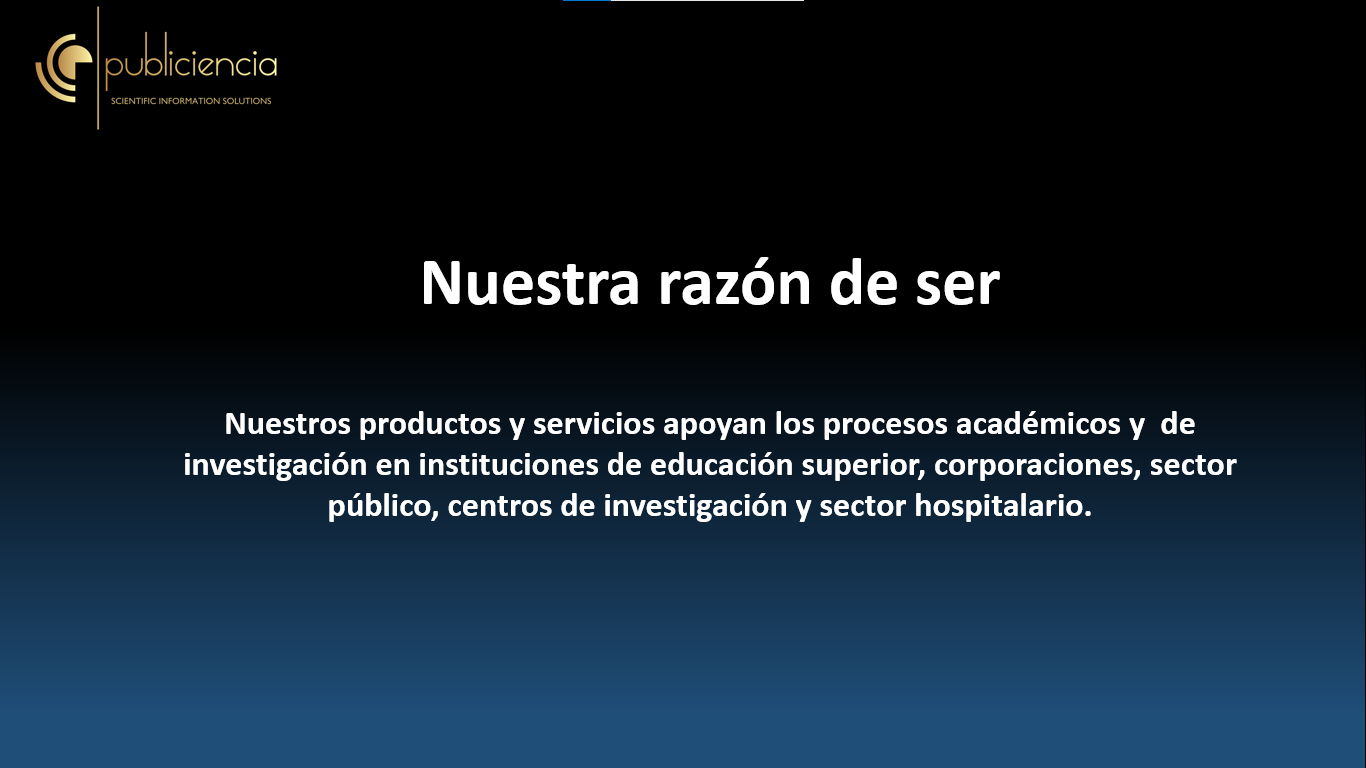 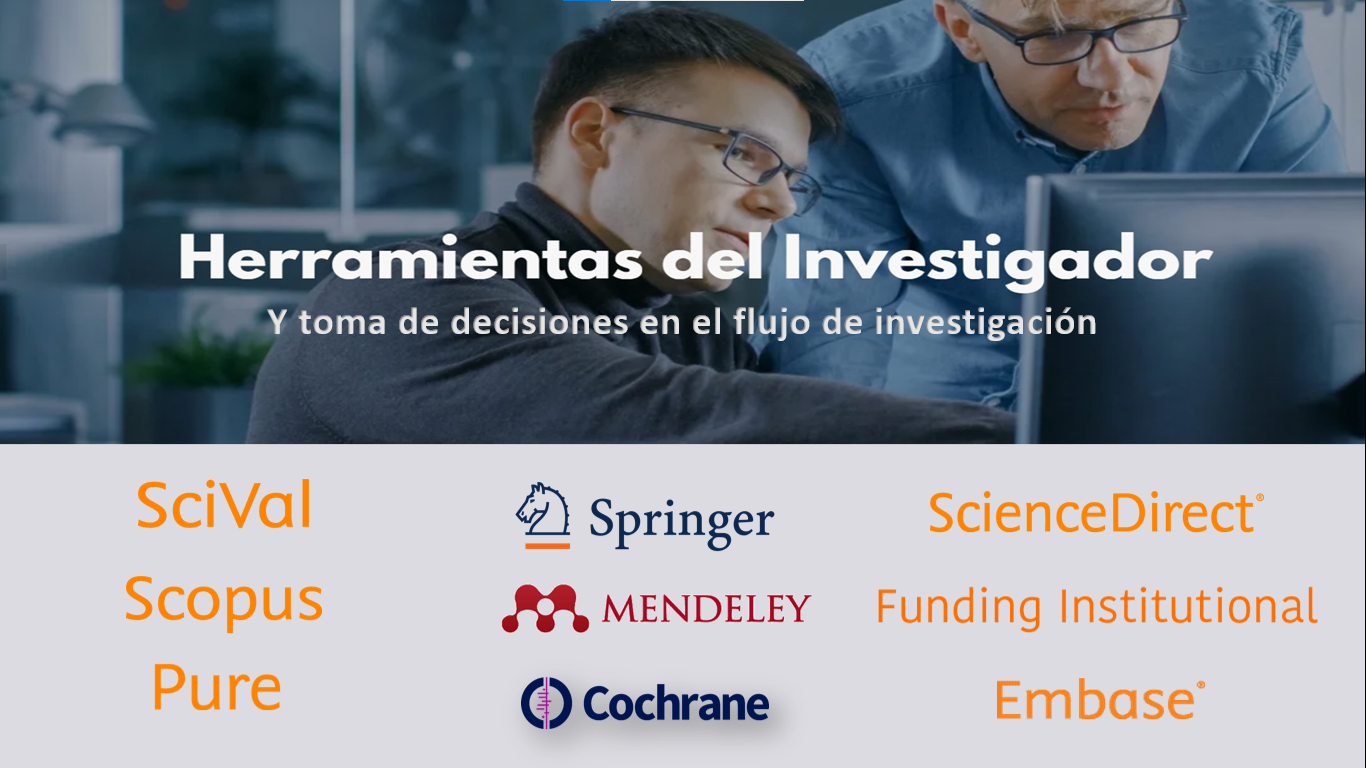 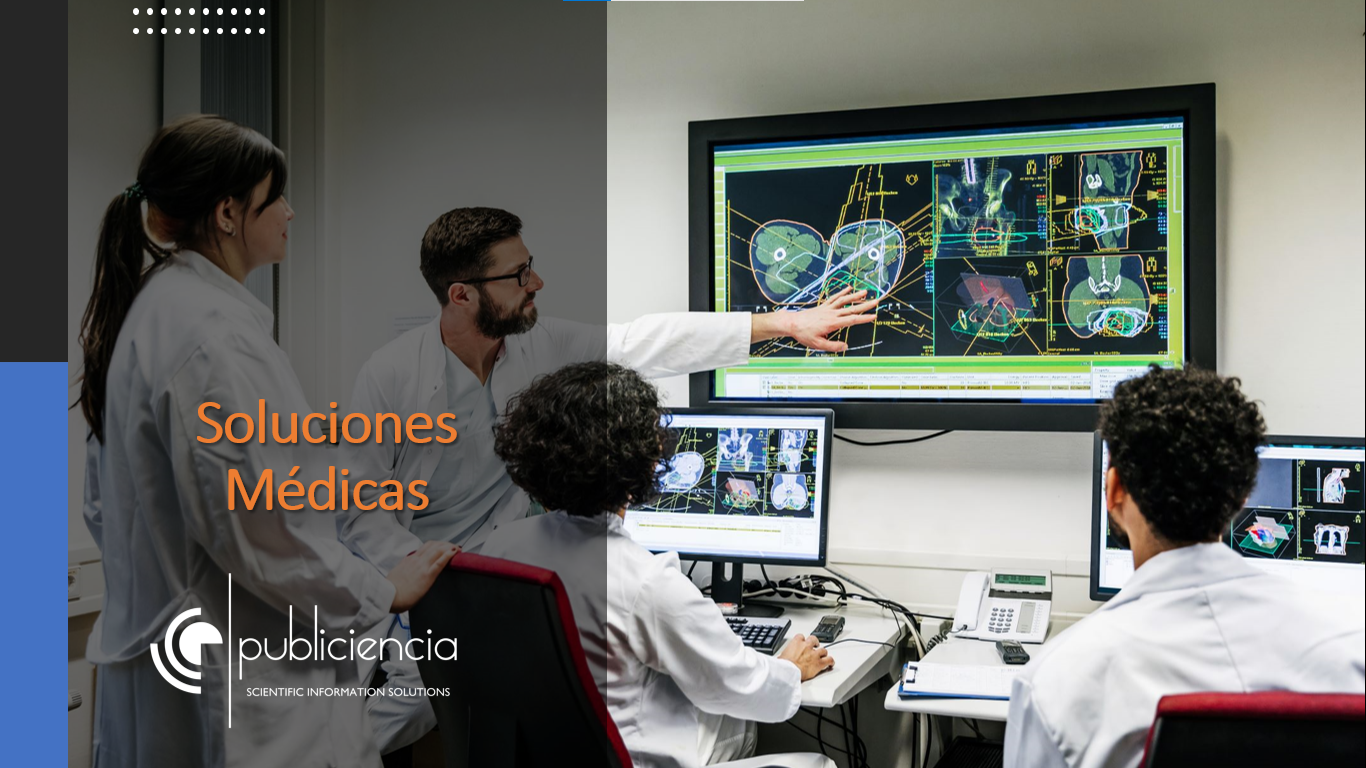 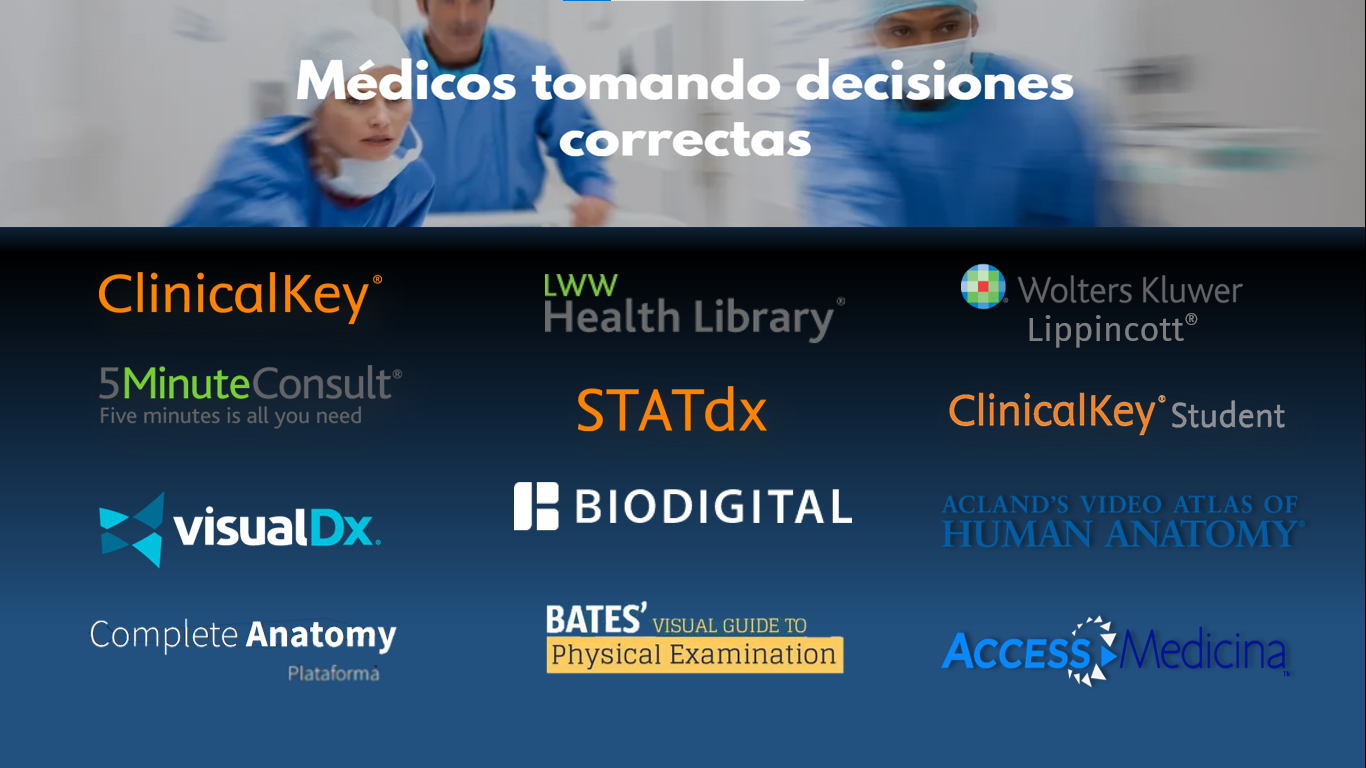 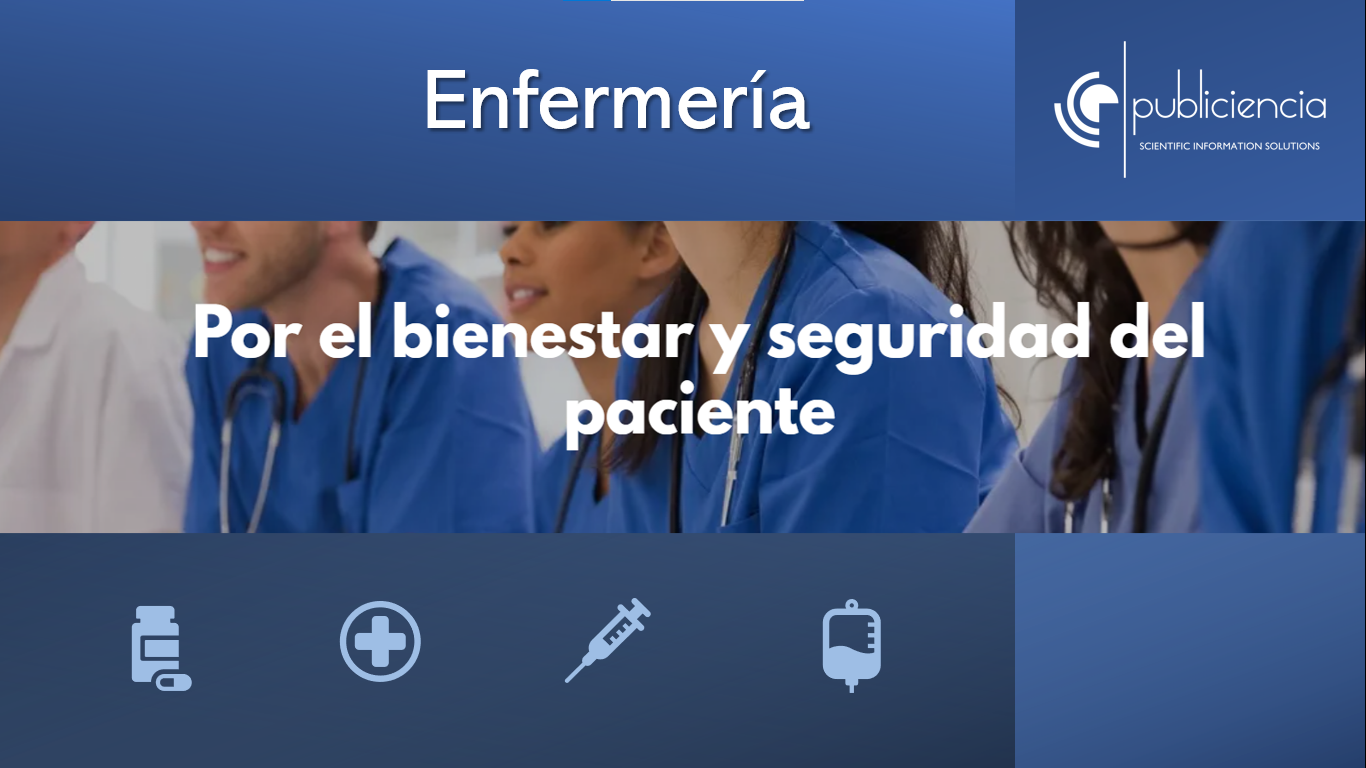 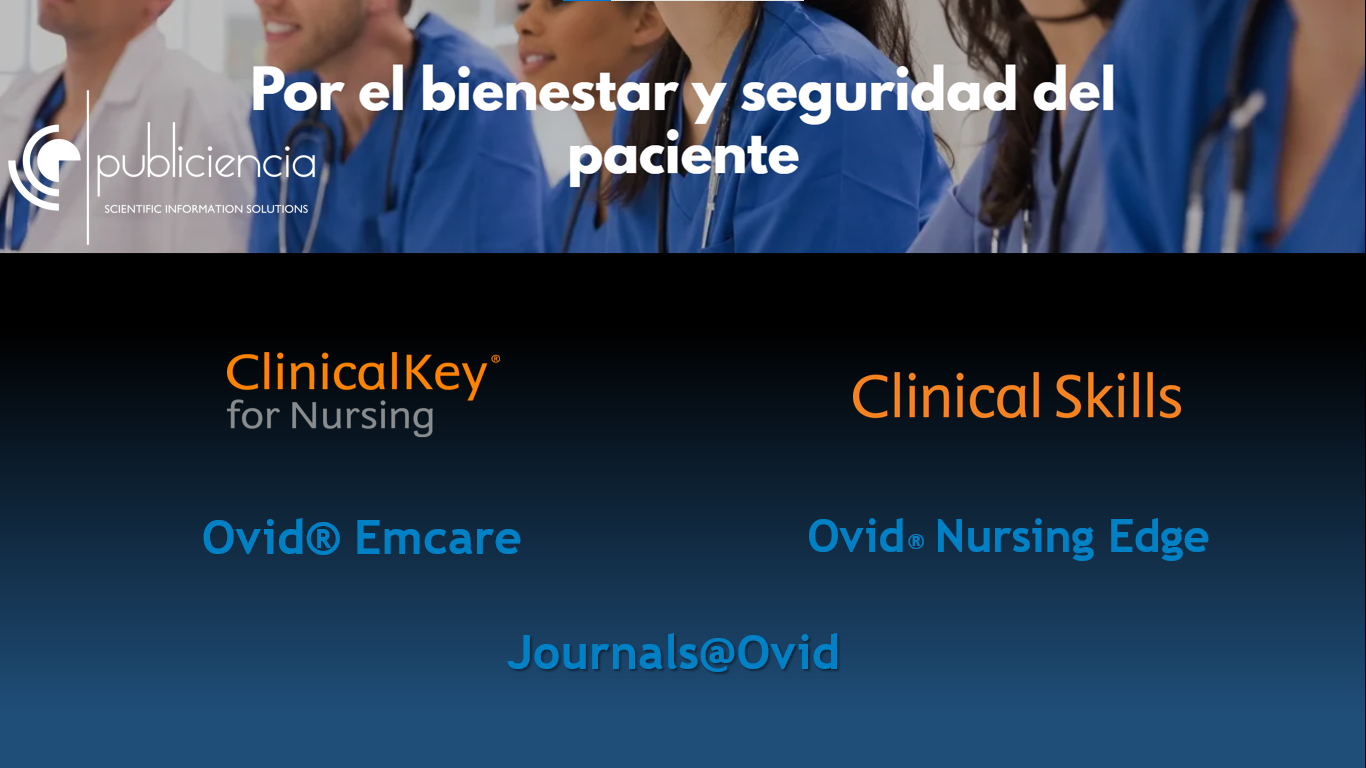 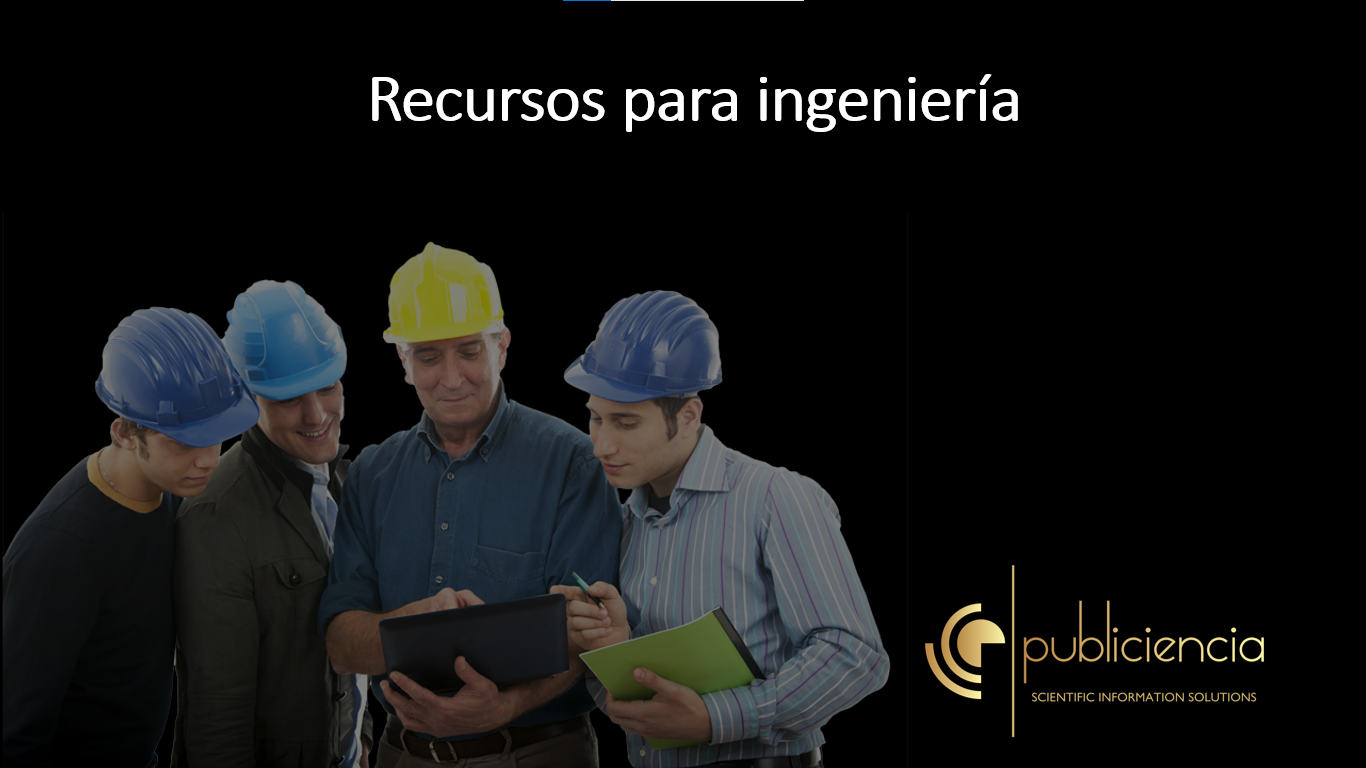 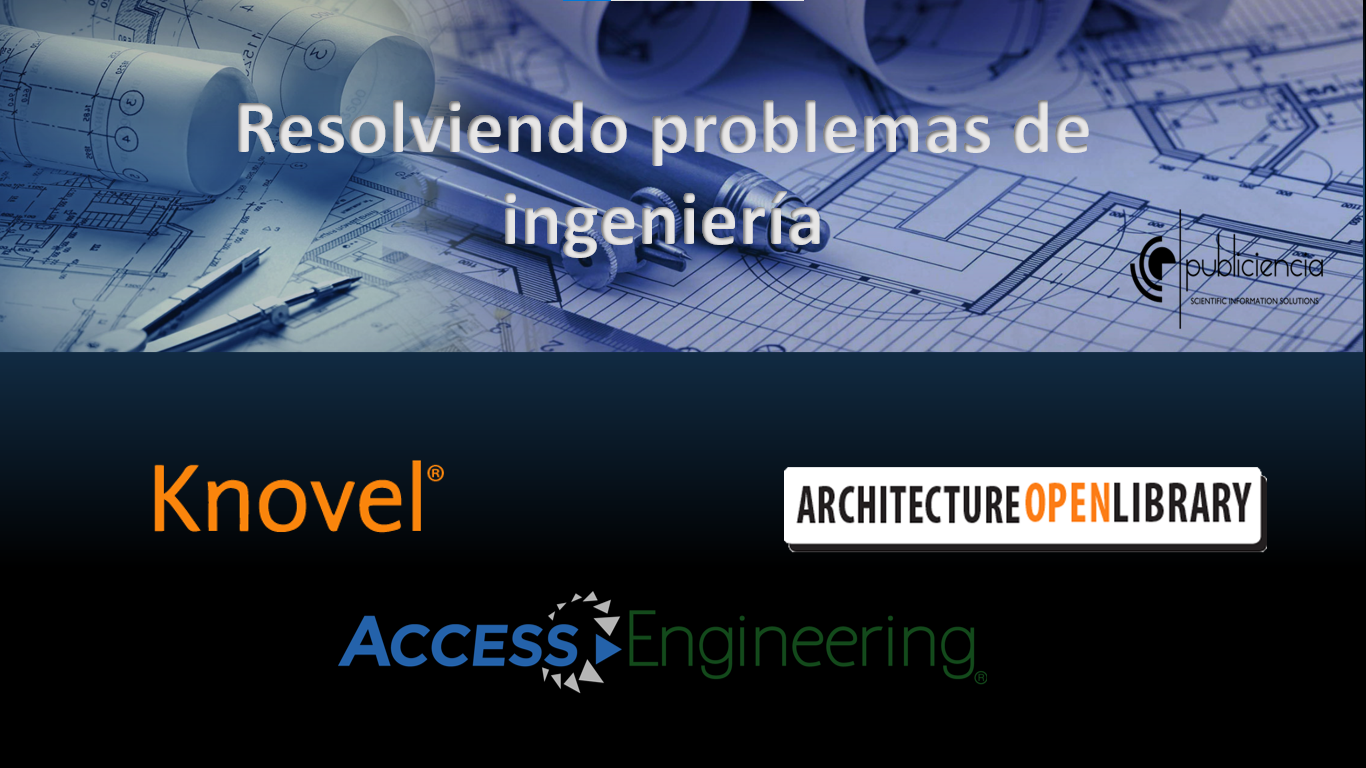 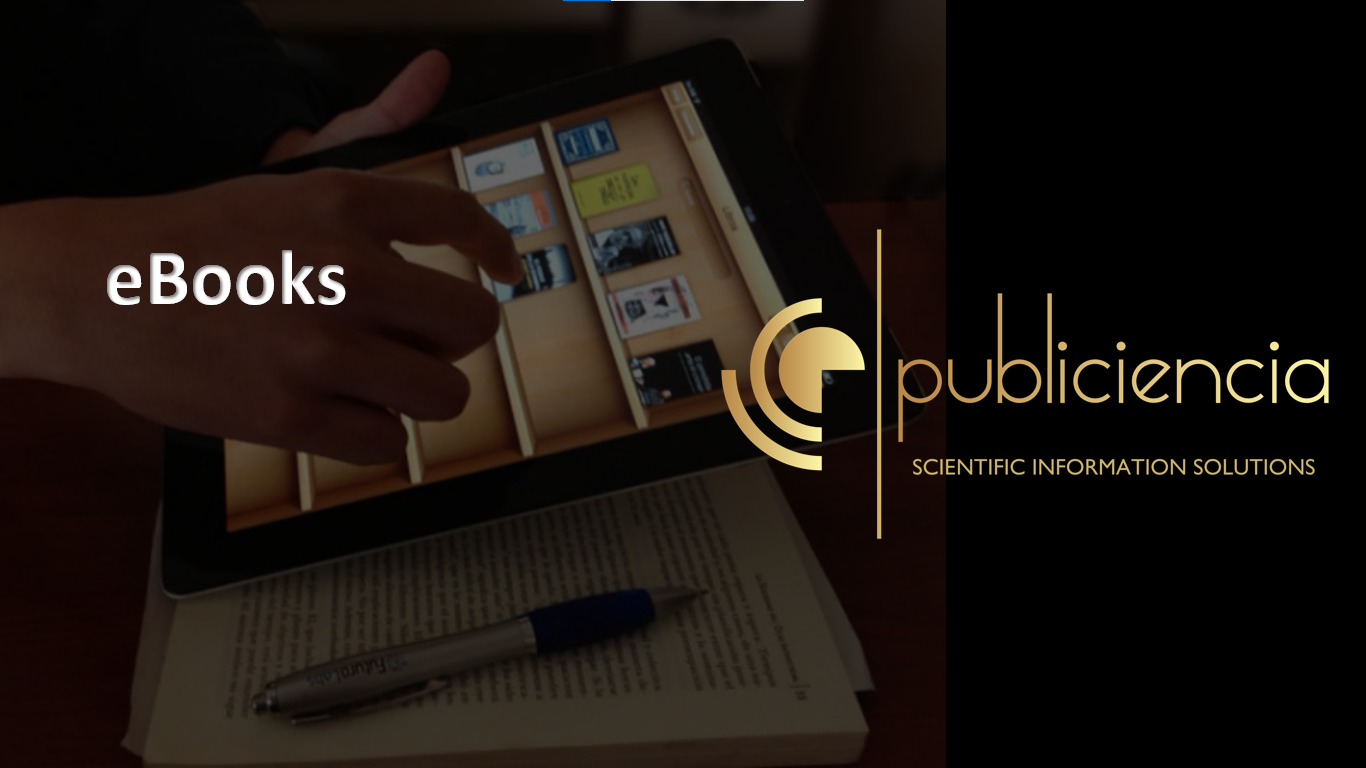 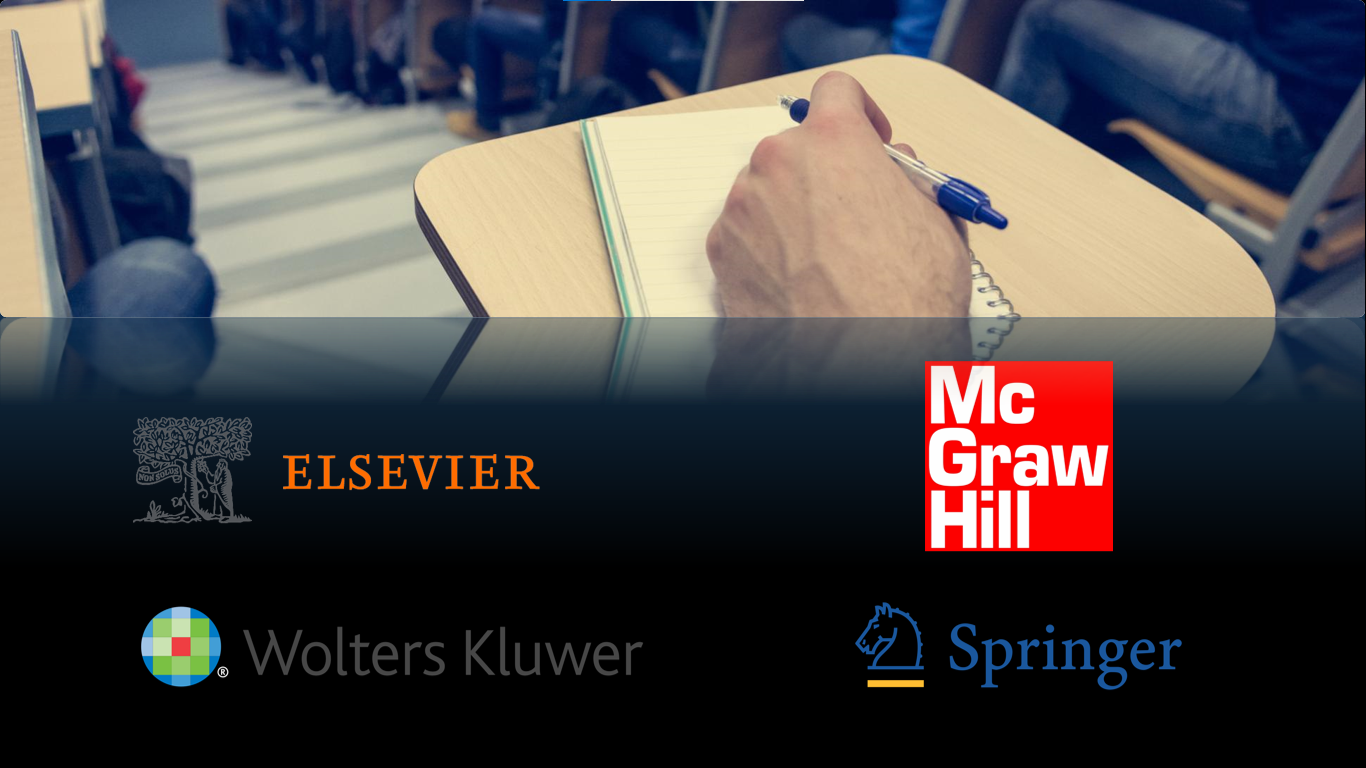 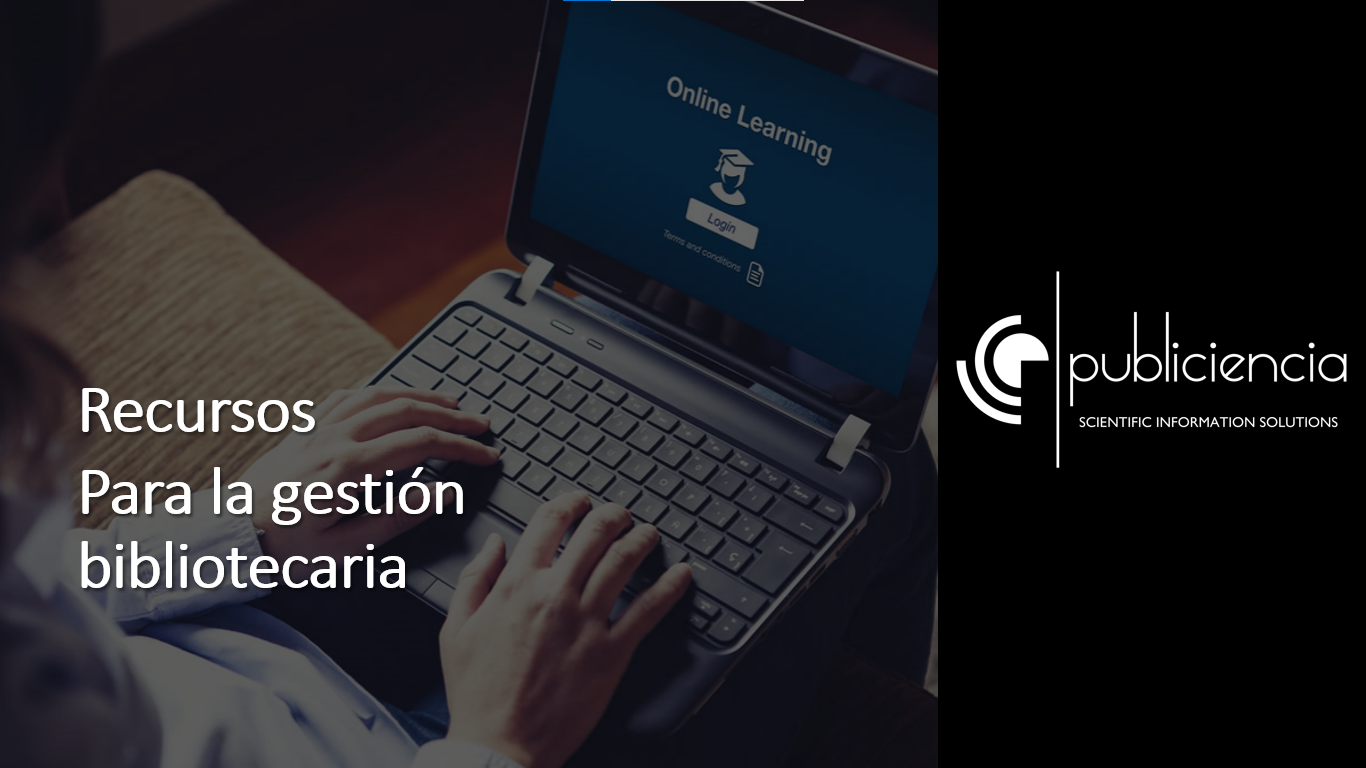 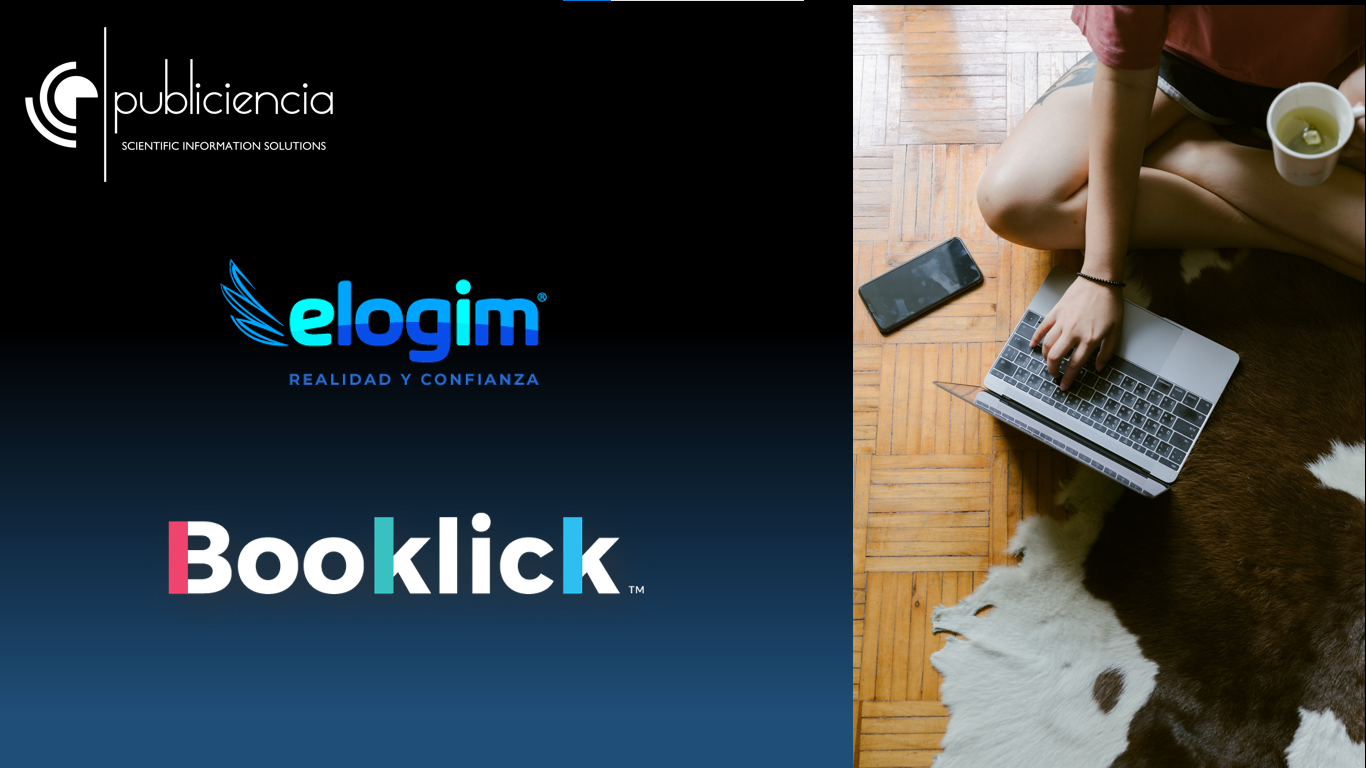 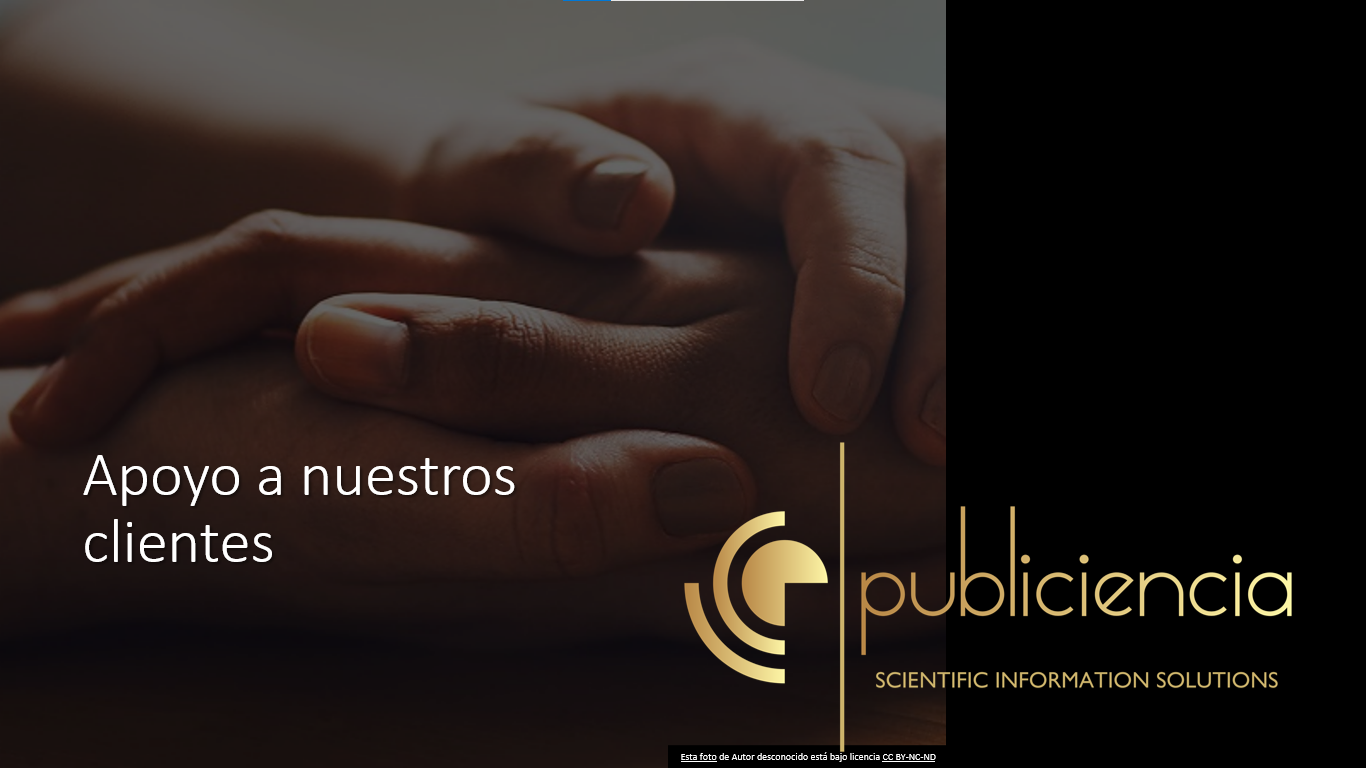 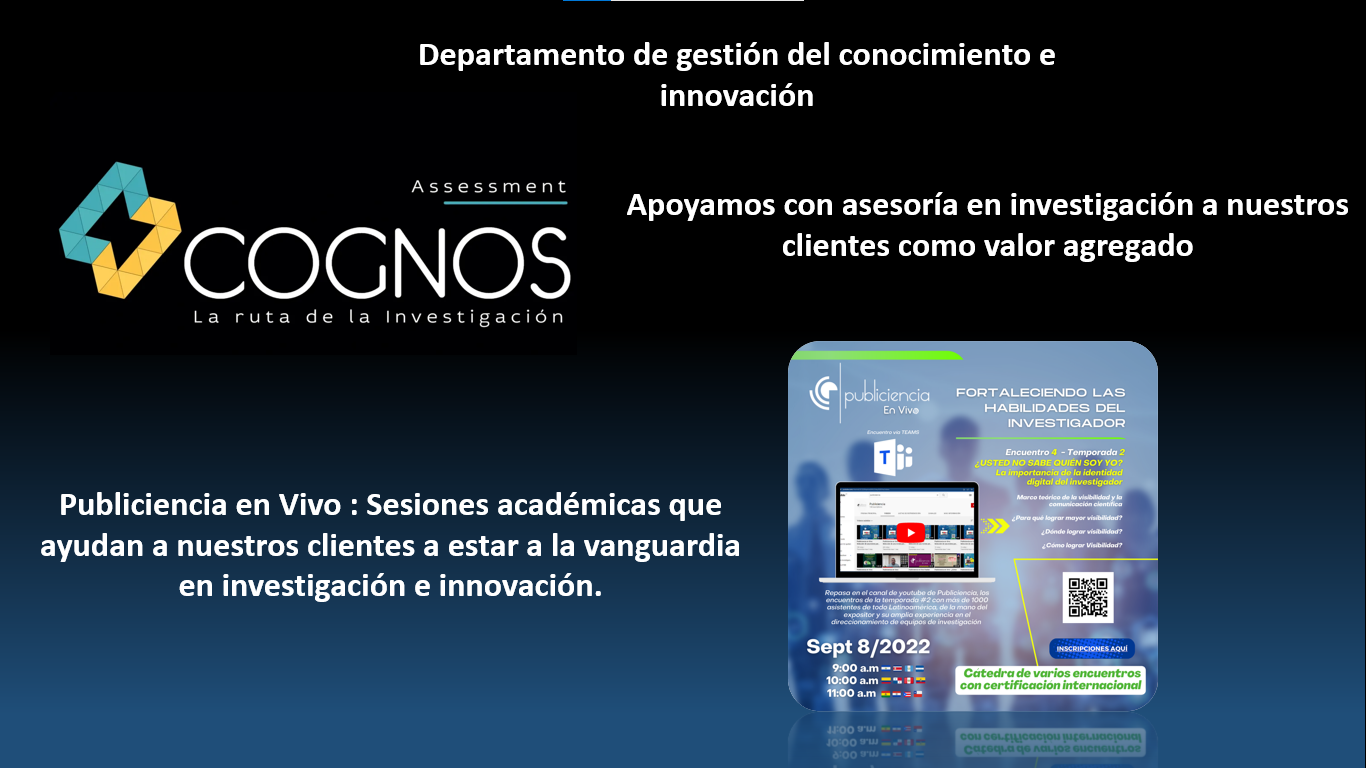 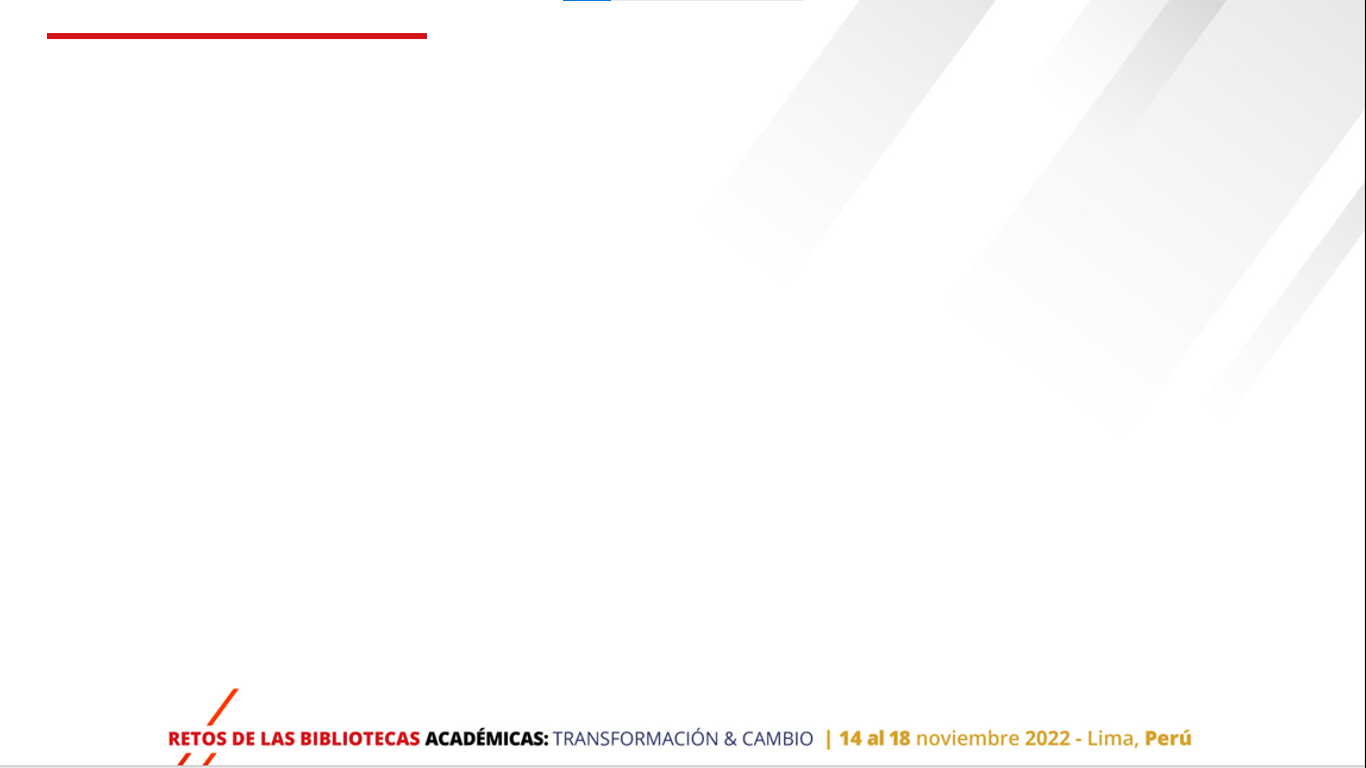 COMO POTENCIALIZAR EL ROL DE LAS BIBLIOTECAS EN  RESULTADOS DE INVESTIGACIÓN
Presenta: M. Sc. Jaime Andrés Uribe López
Director de Gestión del Conocimiento e Innovación
PUBLICIENCIA
Lunes 14 de noviembre 2022
Lima, Perú
Biblioteca
Institución
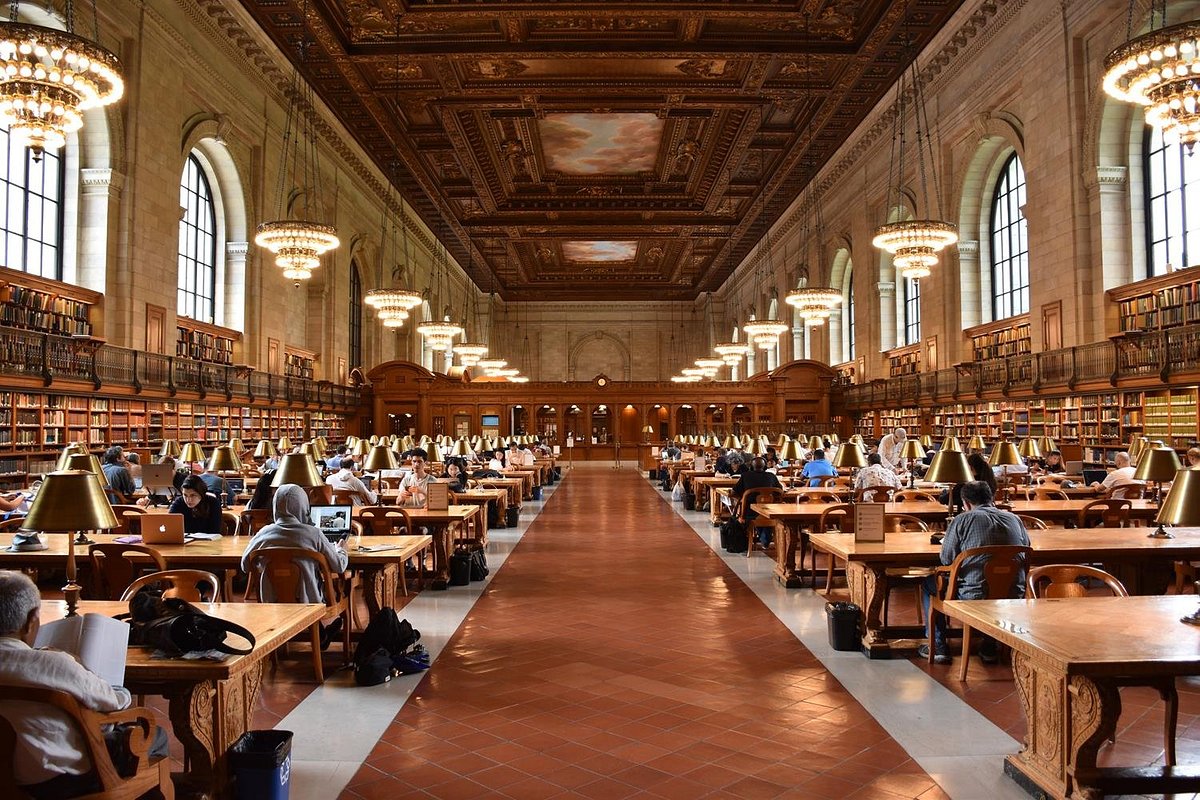 Conservación
Adquisición
Exposición de libros y documentos
Estudio
https://n9.cl/2ypsk
[Speaker Notes: Hacer énfasis en la evolución del concepto de biblioteca en términos de innovación.
Lo de la visión hacia el pasado, se deben preparar para asumir esos roles que uno espera de ella.]
Rol
Gestión del Conocimiento
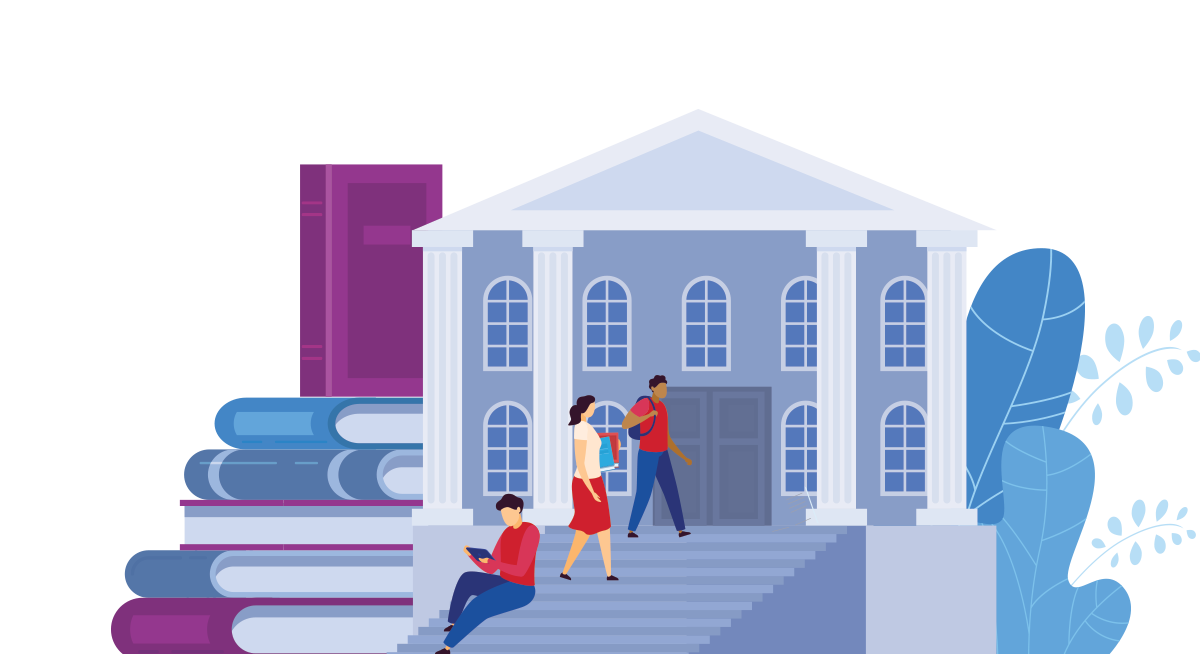 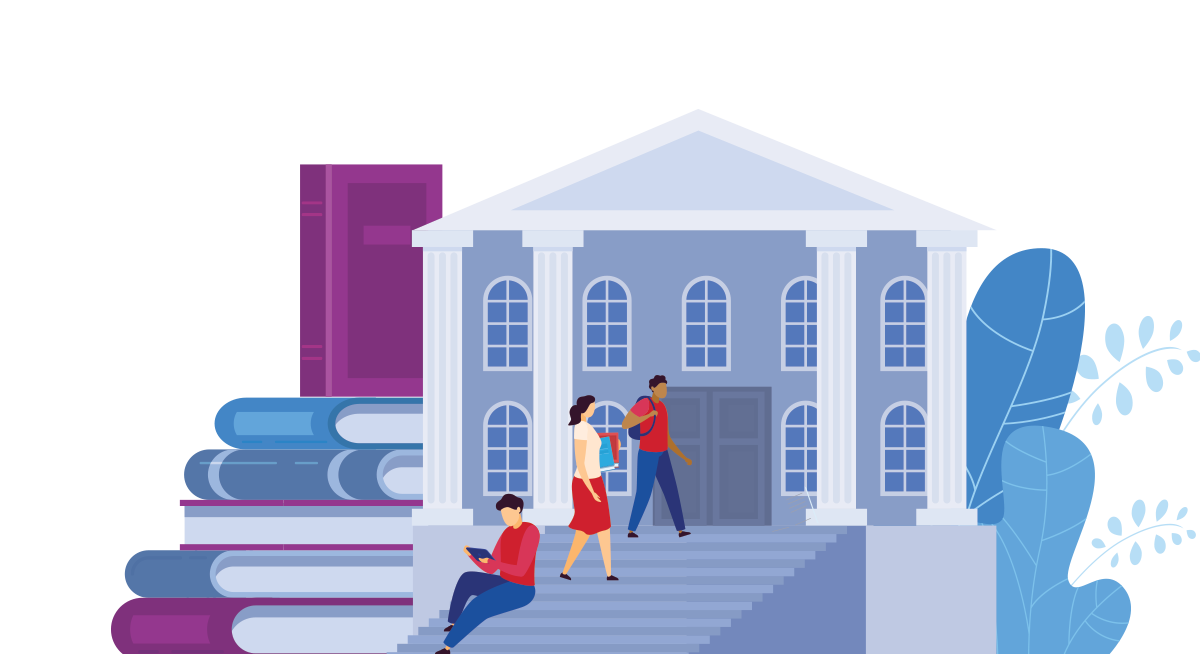 Apoyo a relaciones sustantivas de la Universidad
Docencia
Investigación
Proyección Social
+
Servicios
Biblioteca + Universidad
Presenciales y Virtuales
Planteo unos elementos que una unidad de información debe tener en cuenta a la hora de diseñar un servicio. Estos servicios deben estar alineados con 7 elementos, los cuales son recurrentes y trascendentales en la planeación estratégica de investigación.
https://n9.cl/fy0tk
[Speaker Notes: Las estrategias que una unidad de información diseña para poner al usuario en contacto con la información. 
Estos son algunos elementos que considero se deben tener en cuenta. 
La biblioteca debe repensarse sobre su articulación con el área de investigación.

Aclarar las viñetas como elementos que se deben tener en cuenta a la hora de diseñar un servicio. 
Los servicios de una biblioteca deben estar alineados con 7 aspectos.]
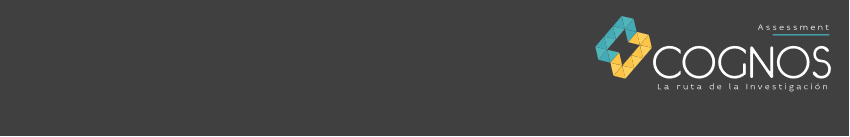 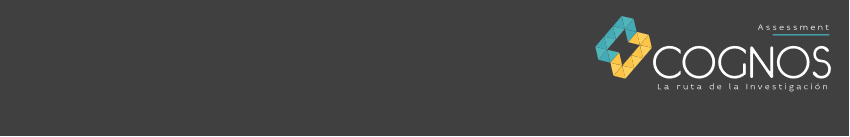 Retos de las áreas Investigación
Retos de las áreas Investigación
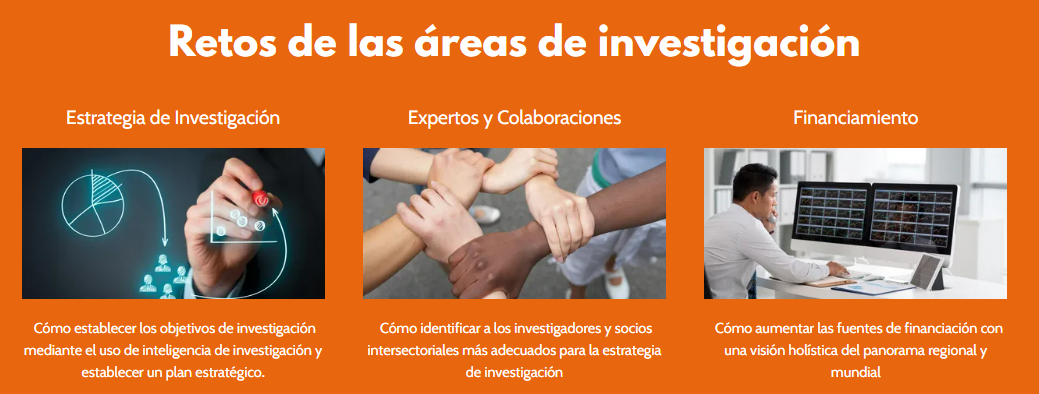 PUBLICIENCIA: 35 años de experiencia y 13 países.
Retos recurrentes en los ecosistemas de investigación latinoamericanos.
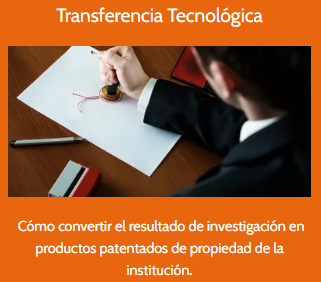 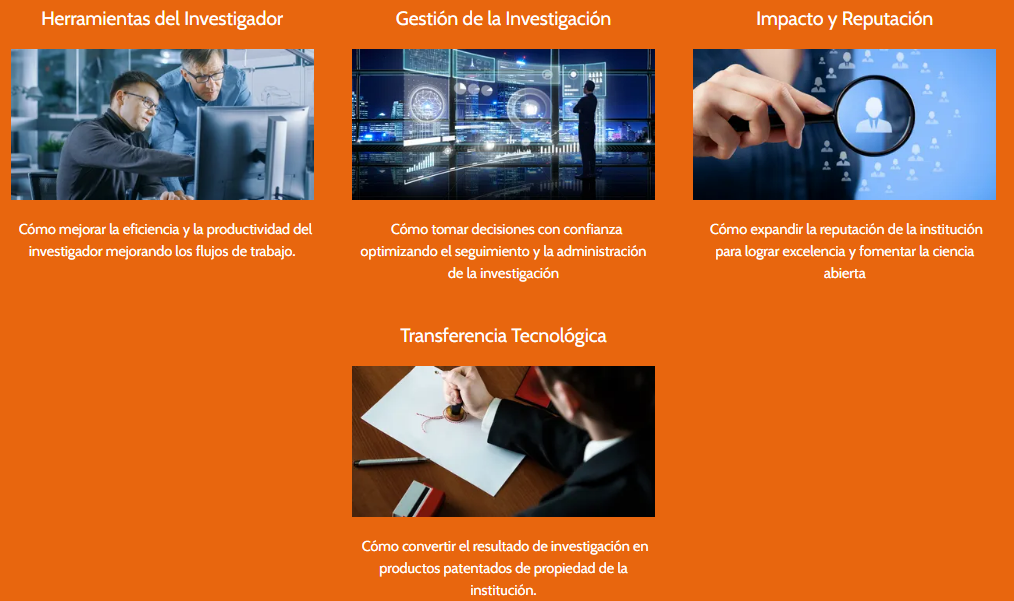 [Speaker Notes: El mensaje es que después de 35 años hemos aprendido que PUBLICIENCIA y las bibliotecas deben apoyar el proceso de investigación en 7 retos muy importantes y publiciencia ha creado COGNOS para ayudar a las universidades y que sumado al trabajo de las bibliotecas, potenciamos la investigación. Nuestra invitación es ha hablar de COGNOS para materializar esta iniciativa y ser el apoyo hombro a hombro con las bibliotecas y apoyar a las áreas de investigación.]
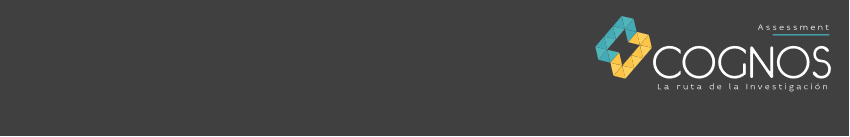 1-Estrategia de la Investigación
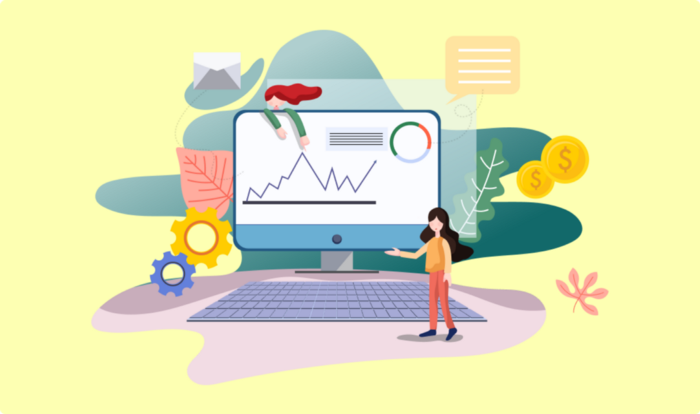 Caracterización de la política de investigación.
Implementación de inteligencia en investigación.
Planeación estratégica de investigación.
Biblioteca + Cognos = Fortalecimiento de Ia Investigación
https://medium.com/@slikmx/de-la-investigaci%C3%B3n-a-la-estrategia-7f69dbbc844f
[Speaker Notes: Y desde publiciencia hemos diseñado COGNOS como una herramienta.
Alinear los servicios con los retos.

Mensaje Subliminal en cada diapositiva Biblioteca + Cognos = apoyo investigación]
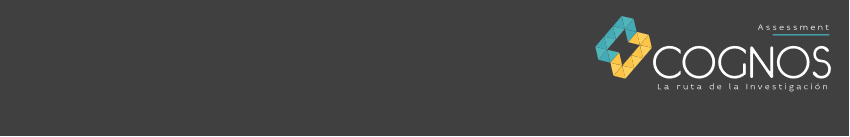 2- Expertos y Colaboraciones
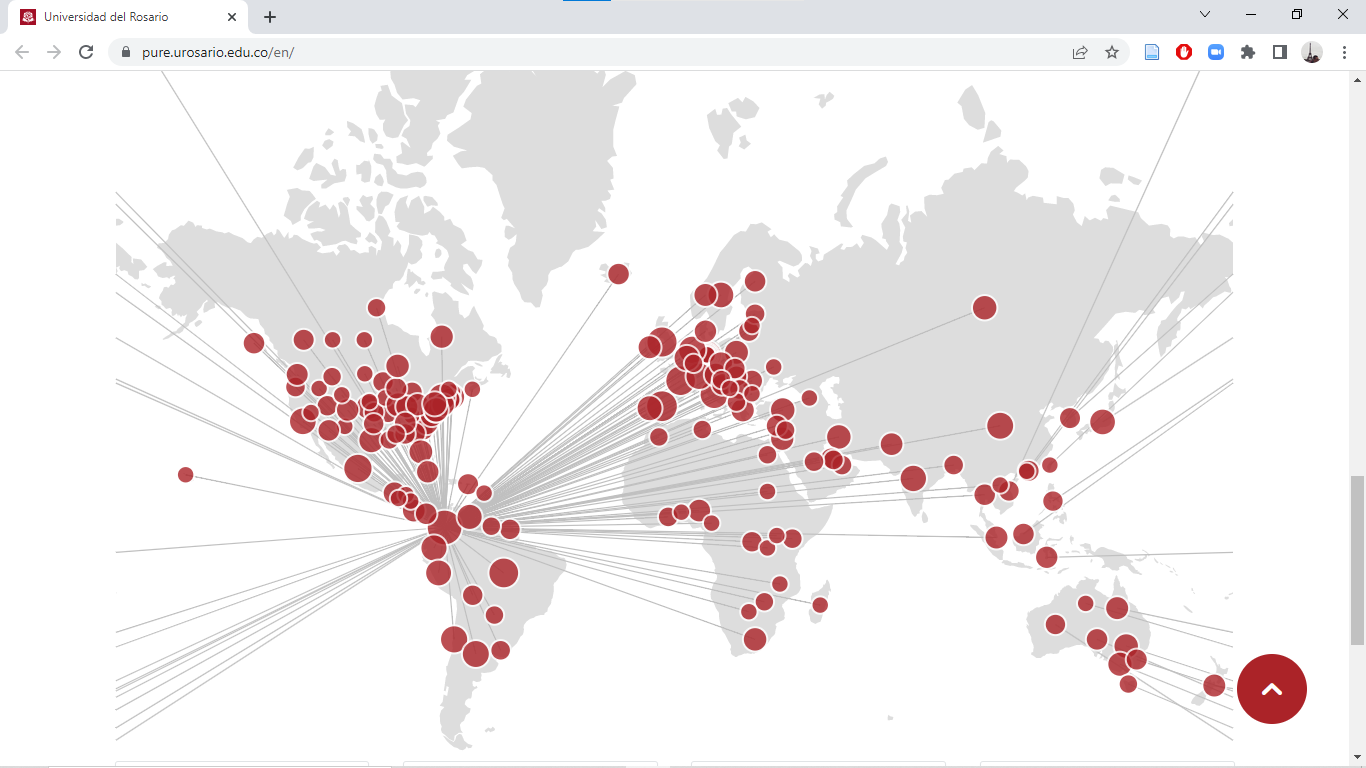 Articulación de entidades para publicar.
Trabajos colaborativos.
Construcción de proyectos.
Biblioteca + Cognos = Fortalecimiento de Ia Investigación
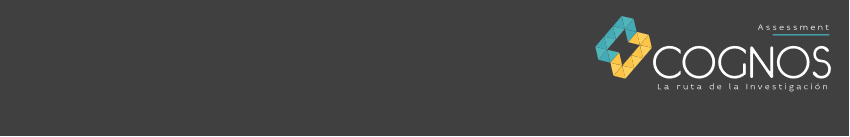 3- Financiamiento
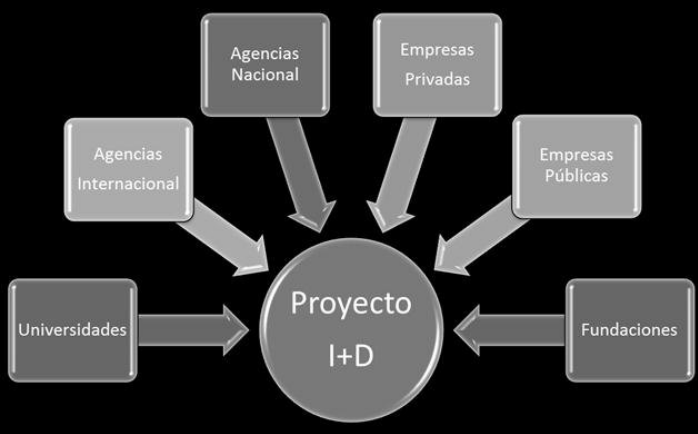 Mapeo de fondos de cofinanciación.
Estrategia para construcción de proyectos y gestión de recursos.
Biblioteca + Cognos = Fortalecimiento de Ia Investigación
https://www.researchgate.net/figure/Fuentes-de-Financiamiento-de-los-Proyectos-de-Investigacion_fig2_256087259
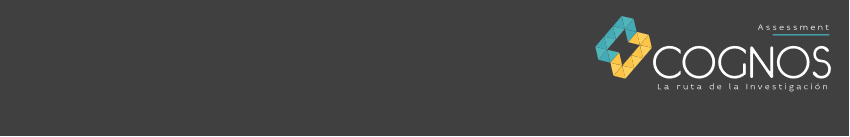 4- Herramientas del Investigador
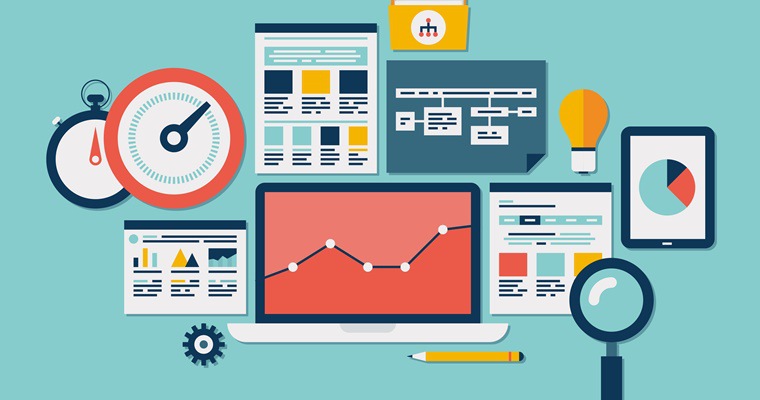 Preparación del manuscrito.
Redacción científica.
Construcción de estados del arte.
Selección de revistas pertinentes de investigación.
Biblioteca + Cognos = Fortalecimiento de Ia Investigación
https://www.searchenginejournal.com/get-know-audience-17-incredible-useful-market-research-tools/125417/
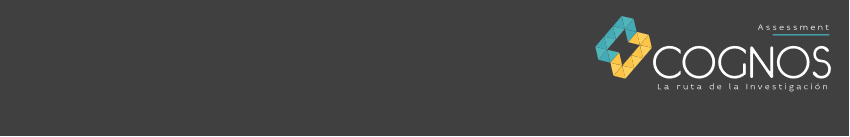 5- Gestión de la Investigación
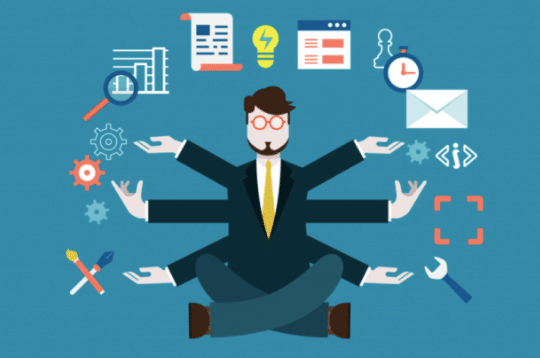 Procesos Administrativos
Registro
Verificación
Validación
Repositorio
Biblioteca + Cognos = Fortalecimiento de Ia Investigación
https://formaempleoenovalevante.es/impacto-de-la-funcion-del-mantenimiento-dentro-de-la-gestion-de-activos-segun-normas-internacionales/
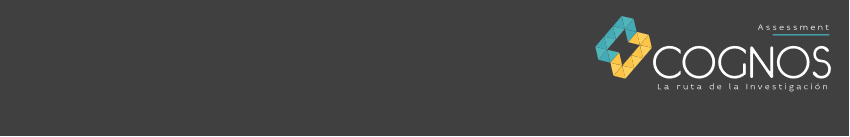 6- Impacto y Reputación
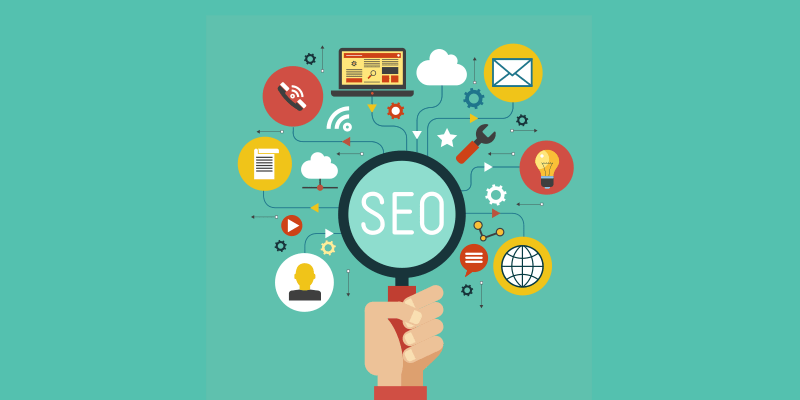 Estrategia de visibilidad científica.
Métricas tradicionales.
Métricas alternativas.
Biblioteca + Cognos = Fortalecimiento de Ia Investigación
https://neoscientia.com/seo-articulos-cientificos/
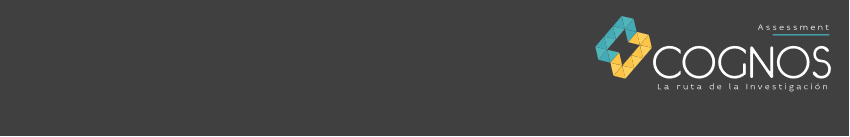 Transferencia Tecnológica
Propiedad intelectual.
Propiedad industrial.
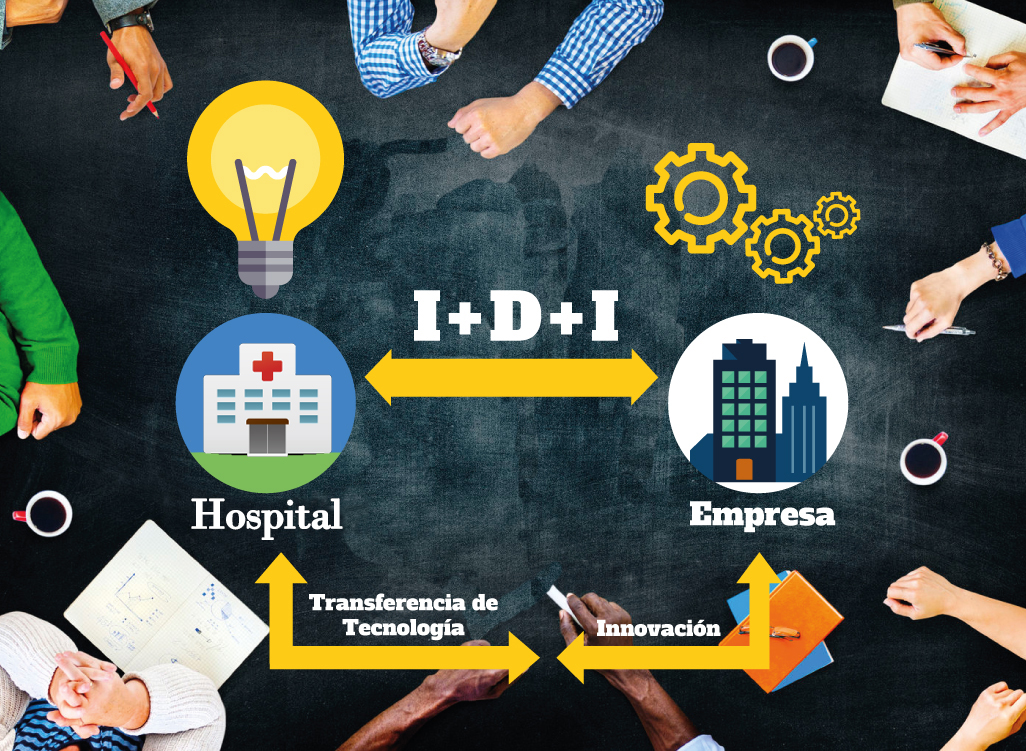 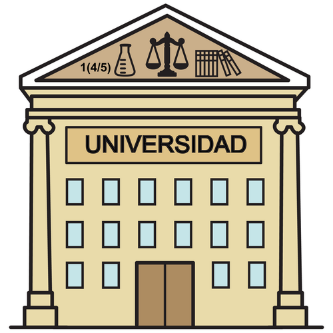 Biblioteca + Cognos = Fortalecimiento de Ia Investigación
https://www.fibao.es/cms/servicios-de-fibao/gestion-de-la-innovacion-y-la-transferencia-tecnologica/
M. Sc. Jaime Andrés Uribe LópezDirector de Gestión del Conocimiento e InnovaciónPUBLICIENCIAandres.uribe@publiciencia.comGRACIAS
[Speaker Notes: Como compro COGNOS, es una iniciativa de valor agregado para los clientes de publiciencia que se articula con un trabajo colaborativo entre bibliotecas y área de investigación. Hablo de las etapas, Cada entidad tiene sus necesidades de acuerdo a su madurez científica. Cada entidad tiene unas medidas y se deben hacer trajes a la medida de acuerdo a la madurez científica.

Voto de confianza con la Universidad Continental y otras entidades en Latinoamérica.]